Zebranie wiejskie w Kiełpinie
SPRAWOZDANIE Z DZIAŁALNOŚCI SOŁECTWA ZA ROK 2017
24.09.2018
Przywitanie mieszkańcóworaz zaproszonych gości
Sprawozdanie sołtysa
Infrastruktura drogowa
ul. Długa – 240 m chodnika
ul. Szkolna – ponad 3 tyś. płyt Yoombo
zjazd do jeziora Kiełpińskiego od ul. Starowiejskiej
chodnik na ul. Dworcowej
utwardzenie ul. Świerkowej
nowe punkty świetlne
podwyższenie przejścia dla pieszych na ul. Długiej
Inne inwestycje
początek rozbudowy kanalizacji na ul. Kartuskiej
w Lesznie na ul. Słonecznej czyszczono rowy melioracyjne
zbudowanie studni chłonnej na ul. Gen. Maczka
trwa rozbudowa i termomodernizacja szkoły
nowa wiata i tablica informacyjna
Działania społeczno - kulturalne
harcerze oraz mieszkańcy sprzątali obszar wokół rzeki Raduni
w czerwcu odbyły się III Sobótki między jeziorami
Bal Seniora „U Rychertów”
„Wieniec dożynkowy”- I miejsce w gminie Kartuzy, a II miejsce na dożynkach powiatowych w Stężycy
„Wieniec dożynkowy”
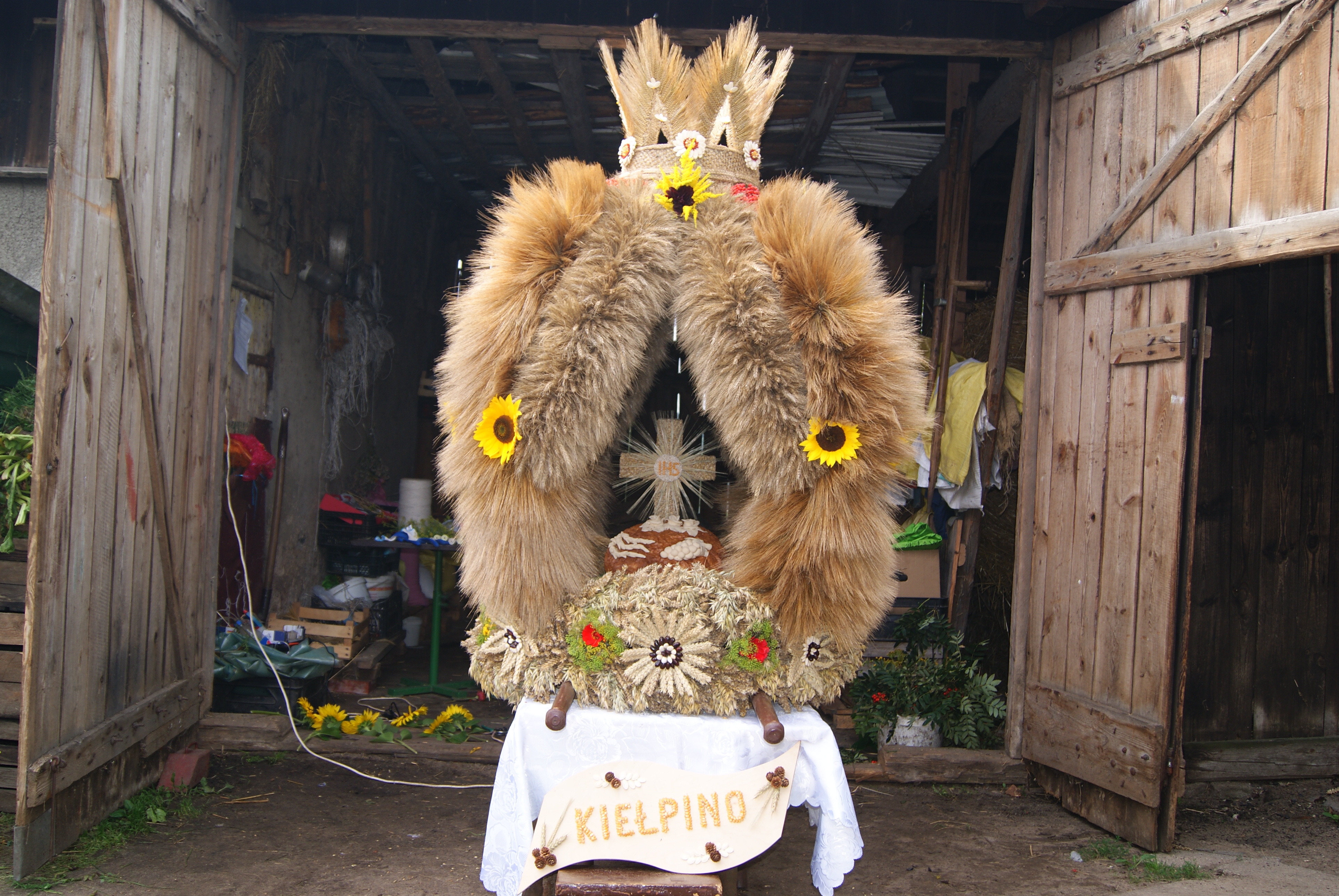 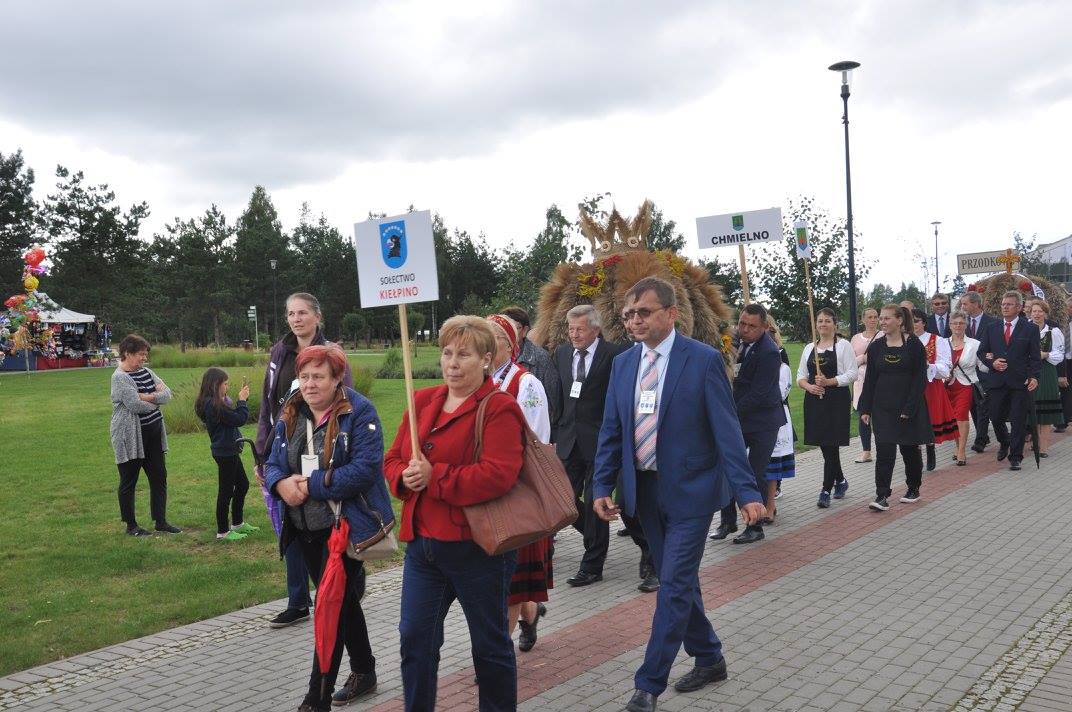 I miejsce w gminie Kartuzy, a II miejsce na dożynkach powiatowych w Stężycy
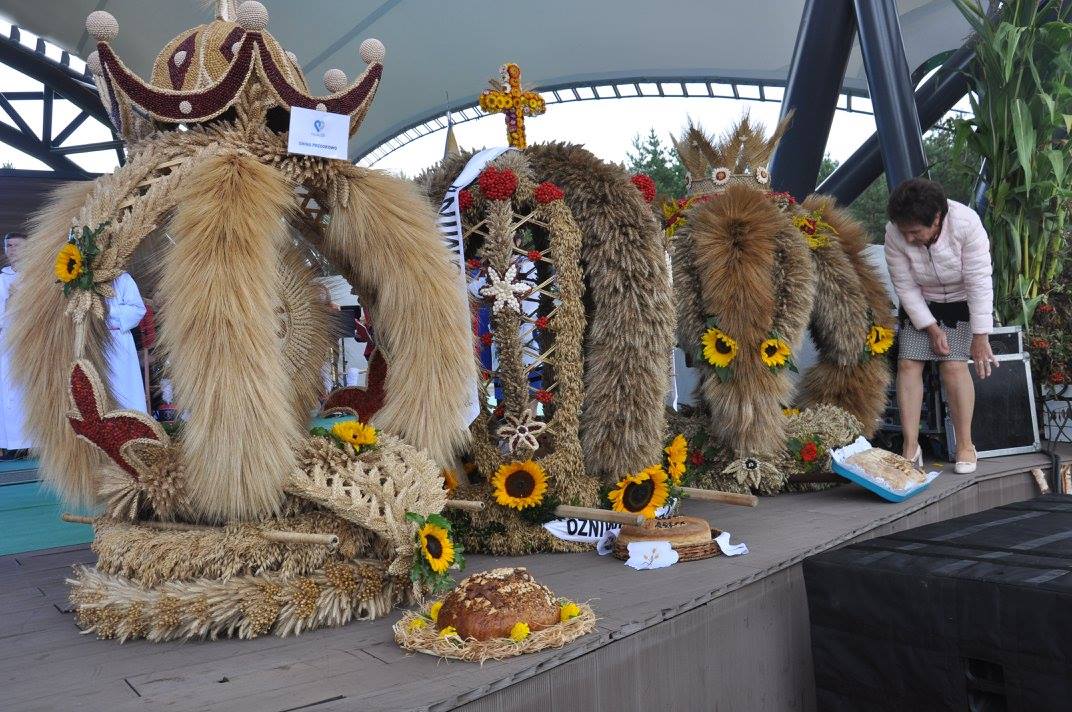 premiera książki  Dariusza Dolatowskiego o Kiełpinie
13.08.2018r. 
najważniejsze wydarzenie kulturalne
pierwsza taka publikacja w gminie Kartuzy
I Kartuski Bieg Pamięci Żołnierzy Wyklętych
11 marca 2017r. w Kiełpinie odbył się I Kartuski Bieg Pamięci Żołnierzy Wyklętych im. ppor. Zdzisława Badochy „Żelaznego”. Organizatorami biegu byli Związek Piłsudczyków RP Oddział Kaszubsko-Pomorski w Kartuzach (prezesem zarządu oddziału jest Tomasz Kocent), Rada Sołecka w Kiełpinie wraz sołtysem Mirosławem Paczoska i KLUB Amator Kiełpino
II bieg Arasmusa
Bieg organizowany przez „Akademię Biegową” Kiełpino, Stowarzyszenie „Kiełpie”, Parafię oraz Sołectwo Kiełpino. 
W imprezie wzięło udział blisko 1500 sportowców.
Przedstawienie herbu
Logo wsi Kiełpino
Fundusz sołecki na rok 2019
Wystąpienie burmistrza kartuzM.G. Gołuńskiego
Dyskusjapytania mieszkańców
zakończenie